InterimFSS Internal Flow Paths
Logan Negherbon, PE
CENWP-EC-HD
12/5/2017
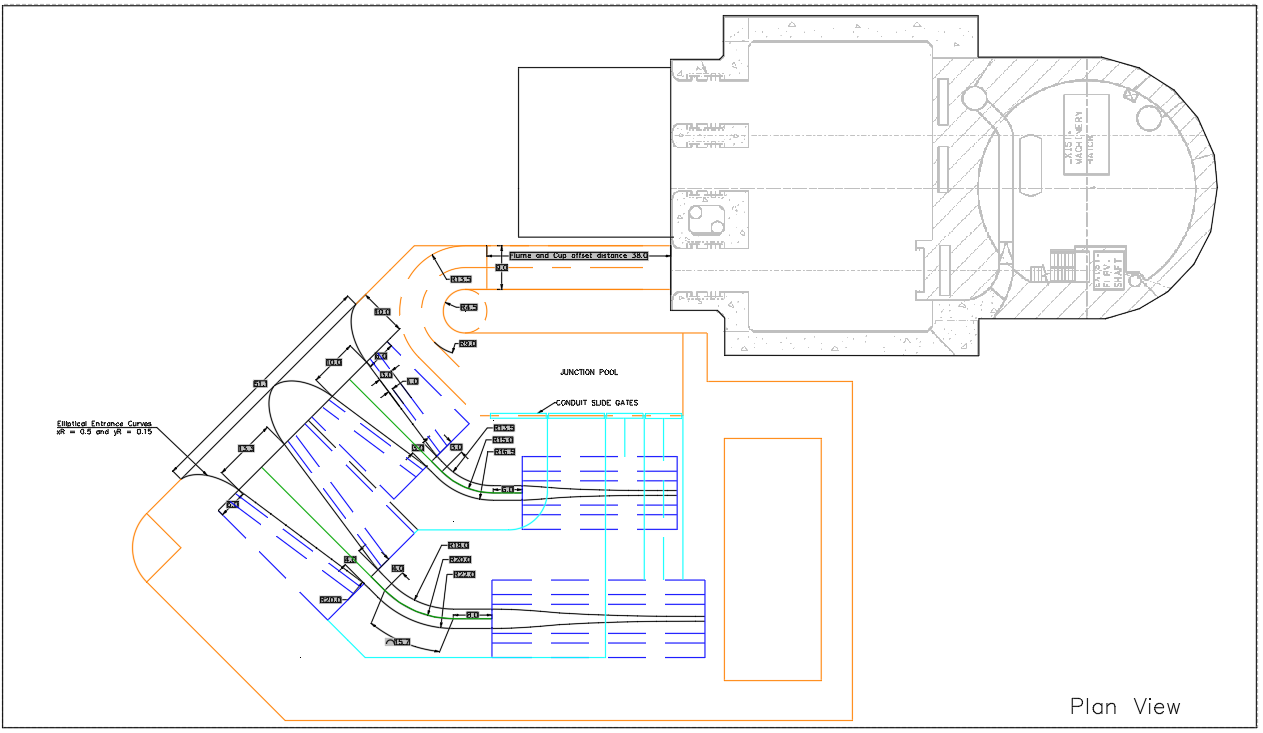 Interior Collection Channel
Exterior Collection Channel
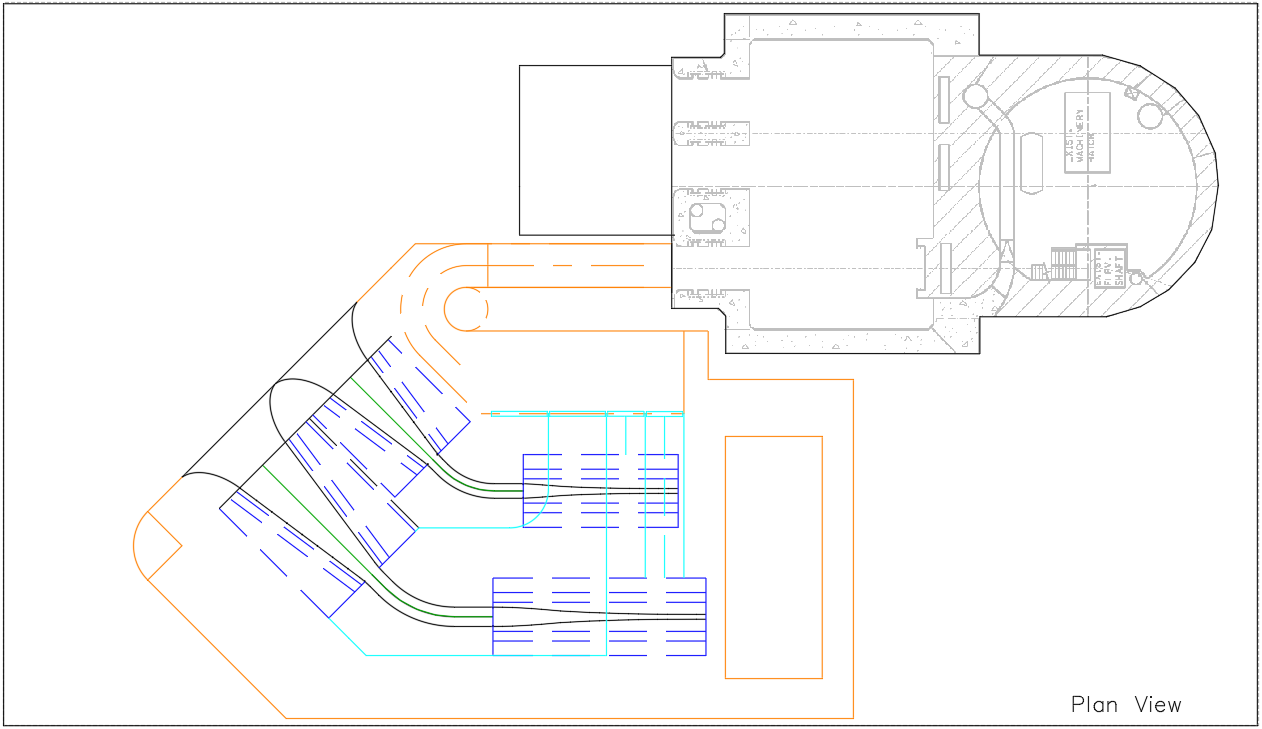 Flow passes through the primary screens into the down wells
Interior Collection Channel
Exterior Collection Channel
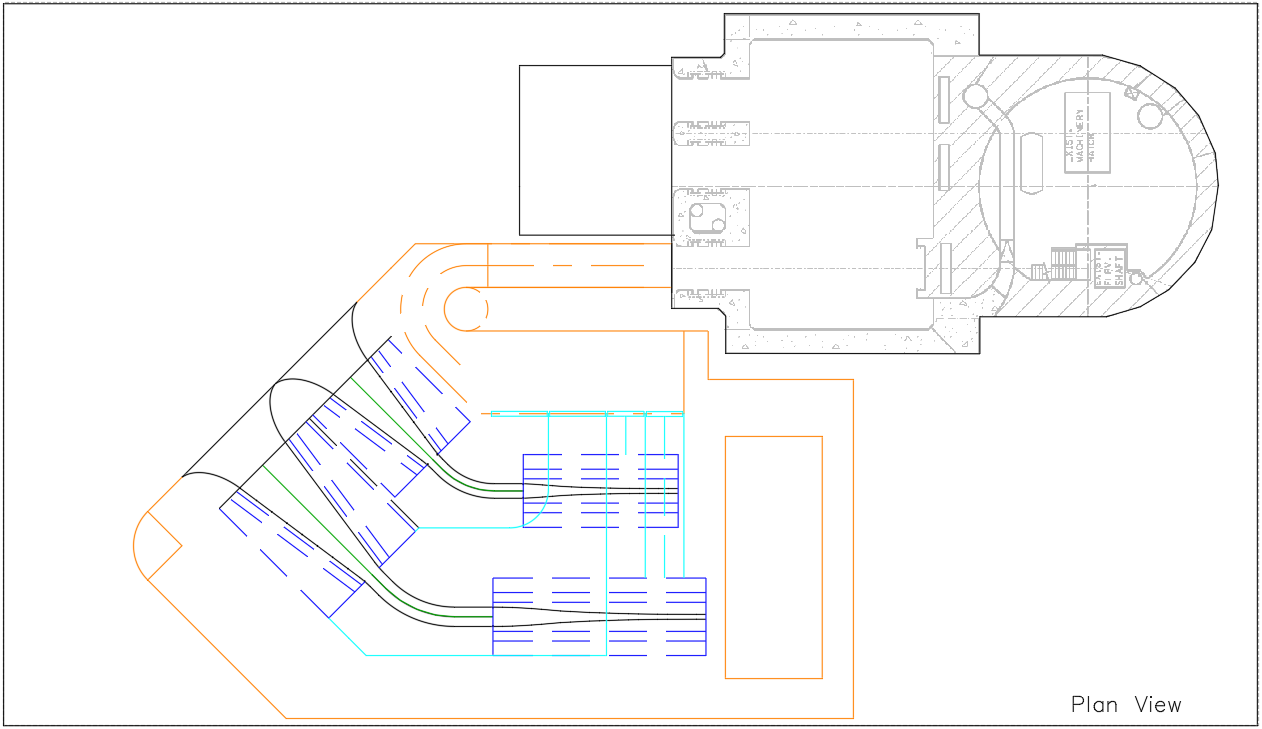 Flow passes through the secondary screens into the down wells
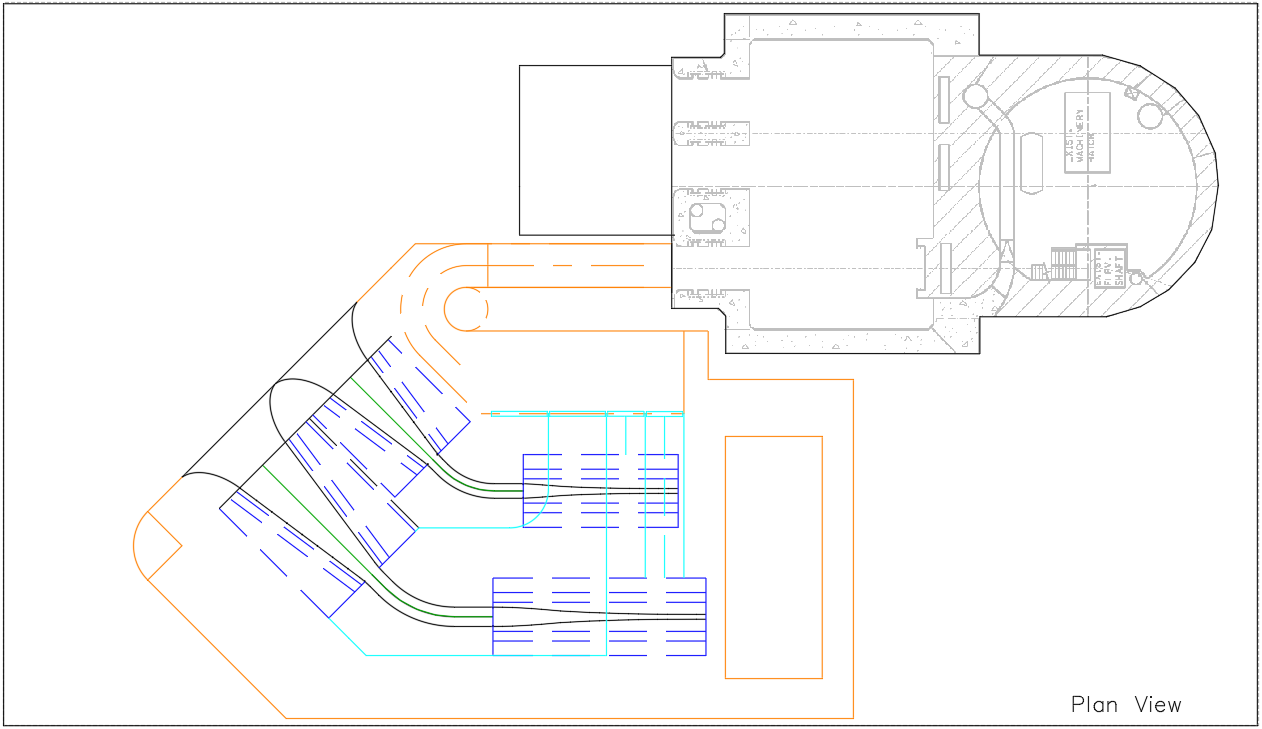 Flow from the down wells mix below the screens
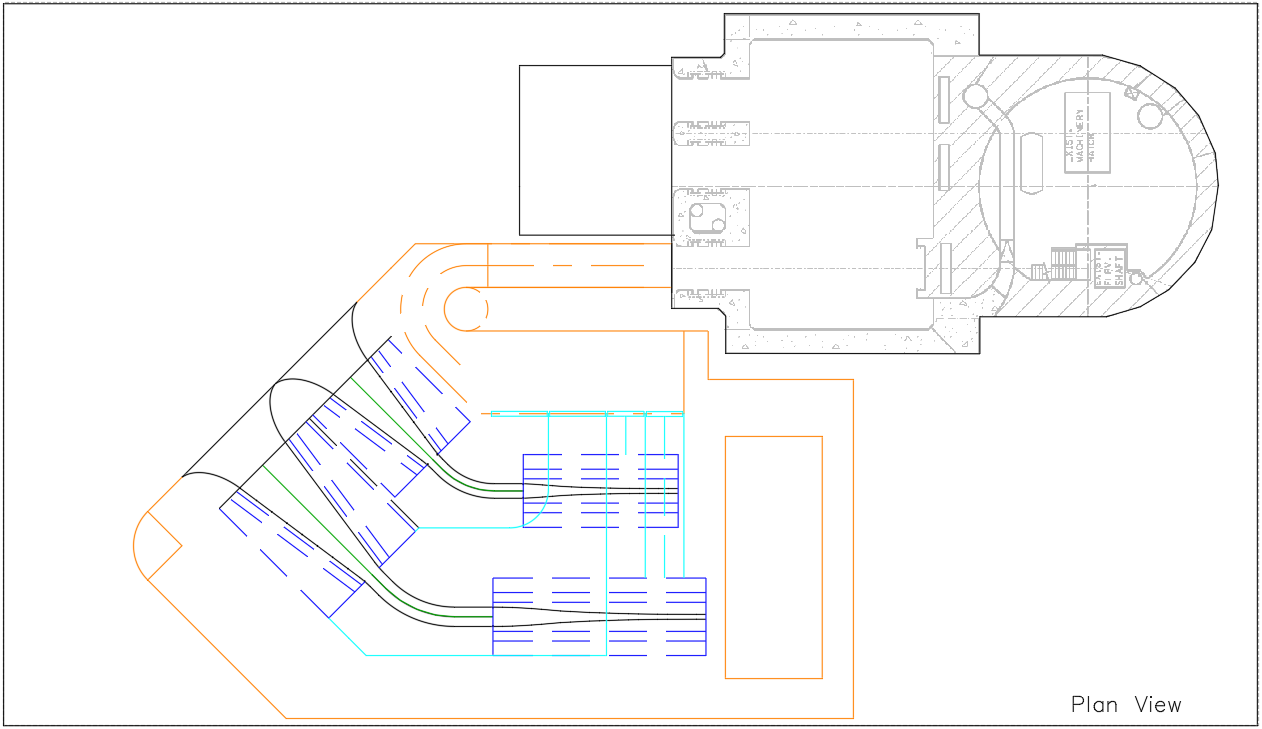 Flow below the primary screens pass through the respective screen plenums
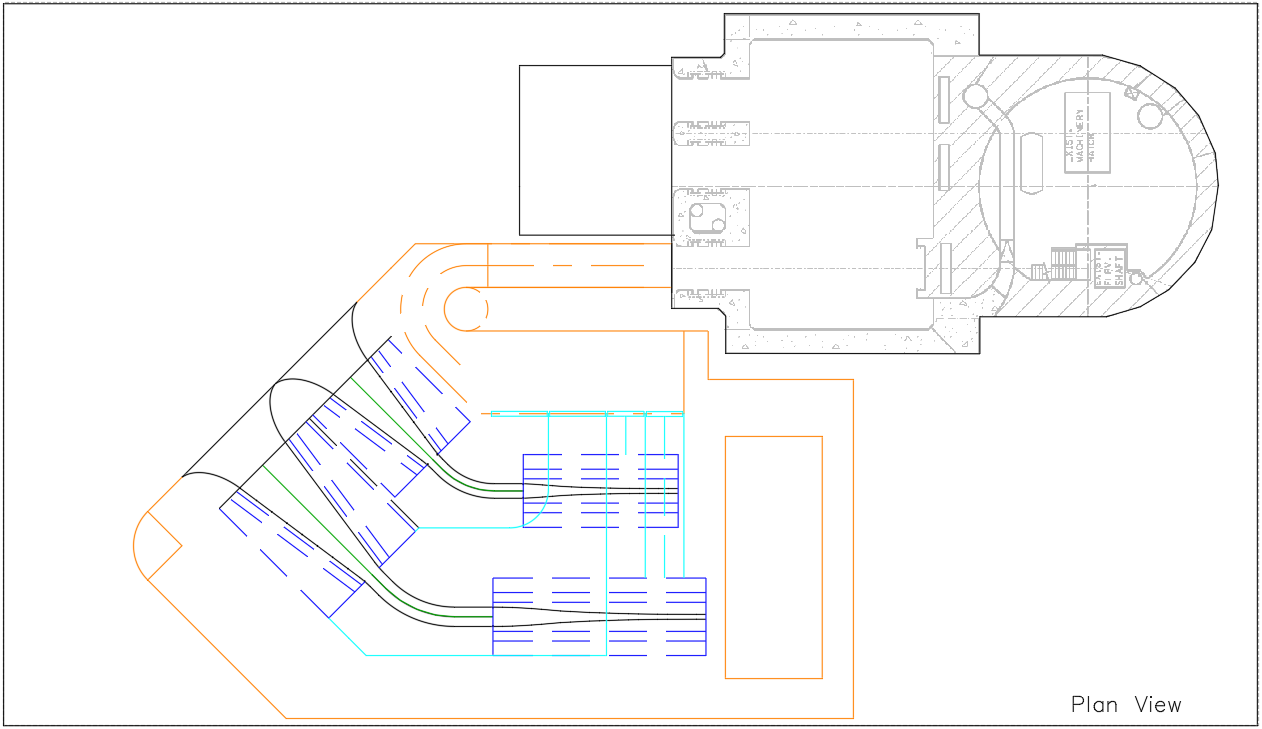 Flow below the secondary screens pass through the respective screen plenums
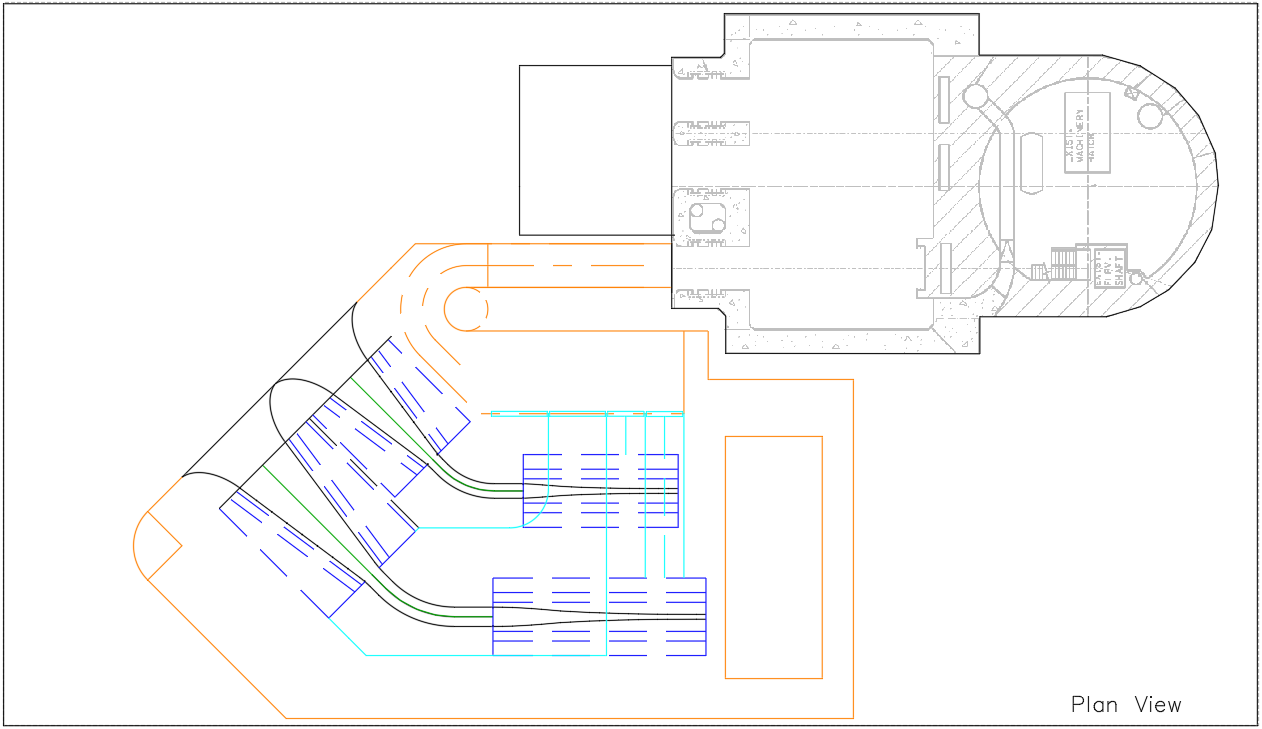 Flow from the plenums enter the junction pool and then passes through the bend and flume into the wetwell
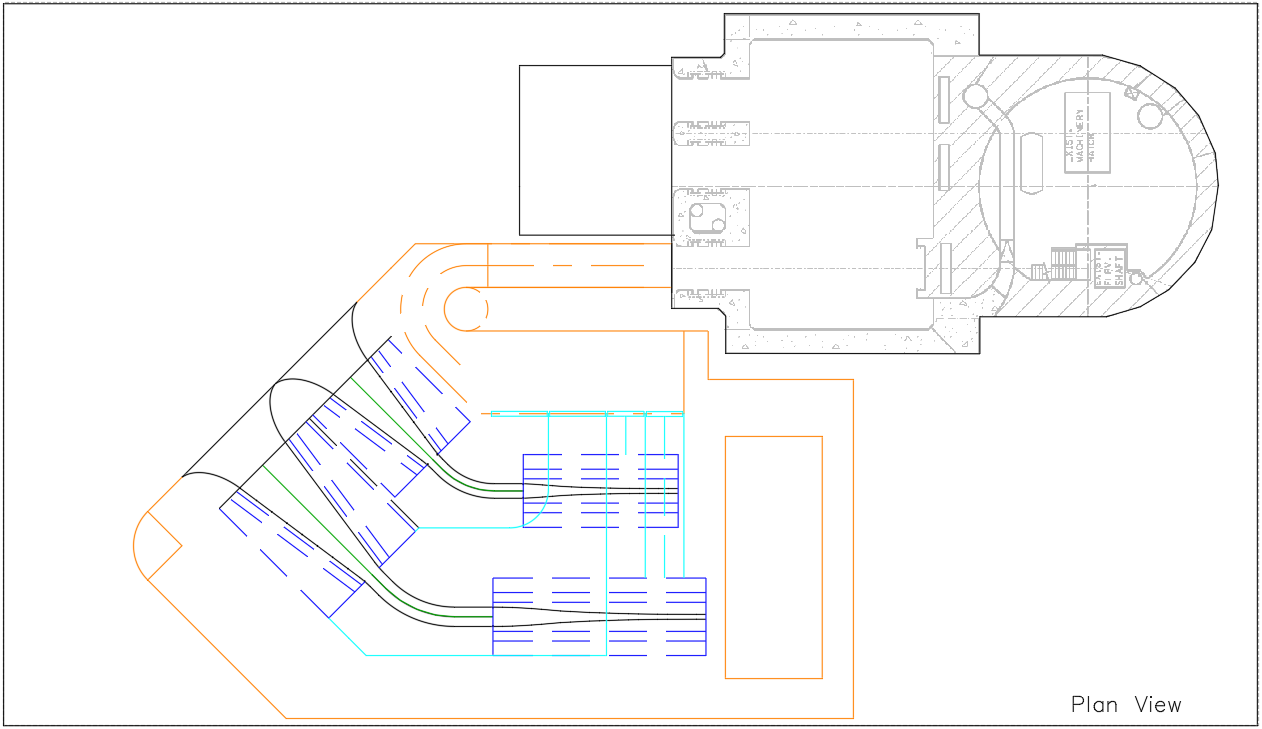 Section A
Section B
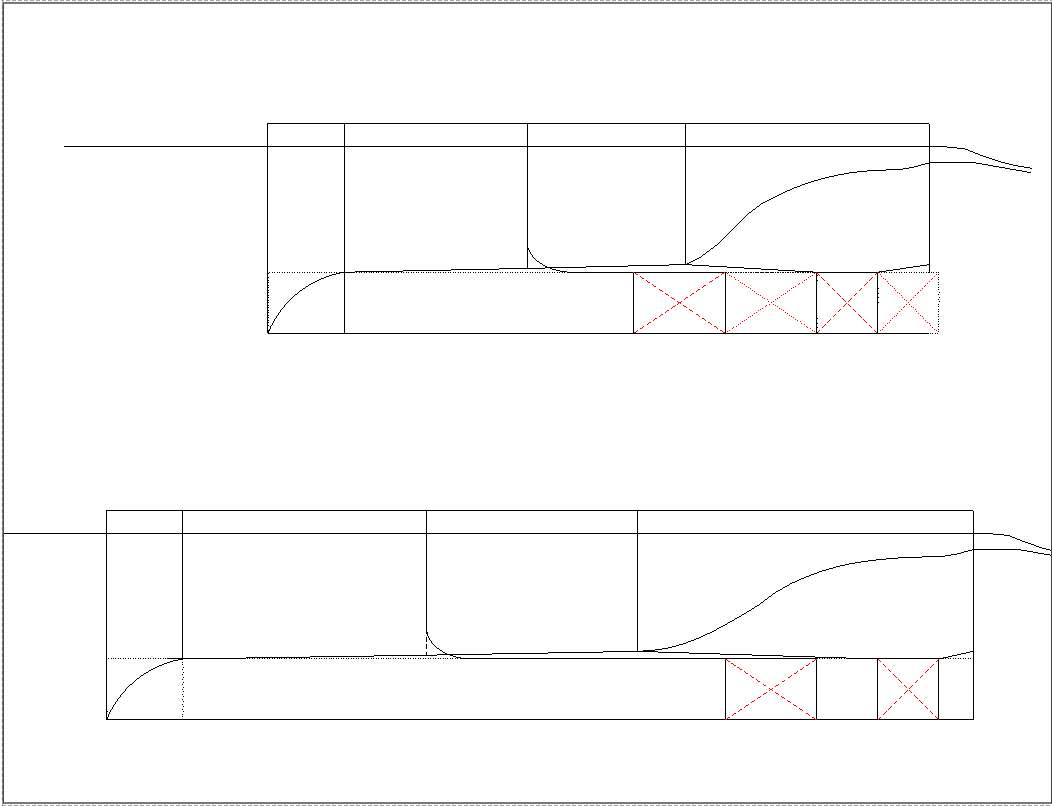 Section A
Int. Primary Screen
Int. Secondary Screen
Section B
Ext. Primary Screen
Ext. Secondary Screen
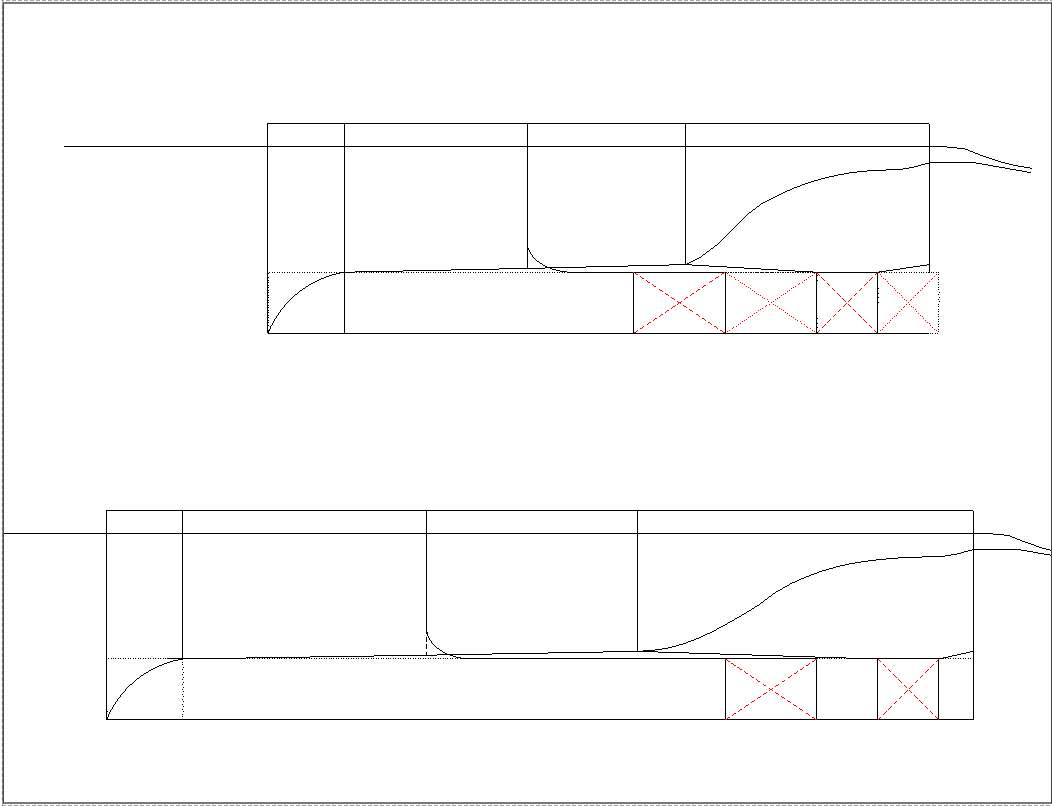 Section A
Int. Primary Screen
Int. Secondary Screen
Section B
Ext. Primary Screen
Ext. Secondary Screen